Sistem Basis Data
ABU SALAM, M.KOM
PROFIL
Pendidikan
SD N Kedungtukang  1 Brebes
SMP N 5 Brebes
SMA N 1 Brebes
S1 dan S2 (Universitas Dian Nuswantoro)
Research Interest
Software Engineering (Web App)
Data Mining
Activity
Dosen Fasilkom UDINUS (2009 - sekarang)
DIV Software PT DINUSTECH (2008 - sekarang)
CEO CV Desa Media (2012 - sekarang)
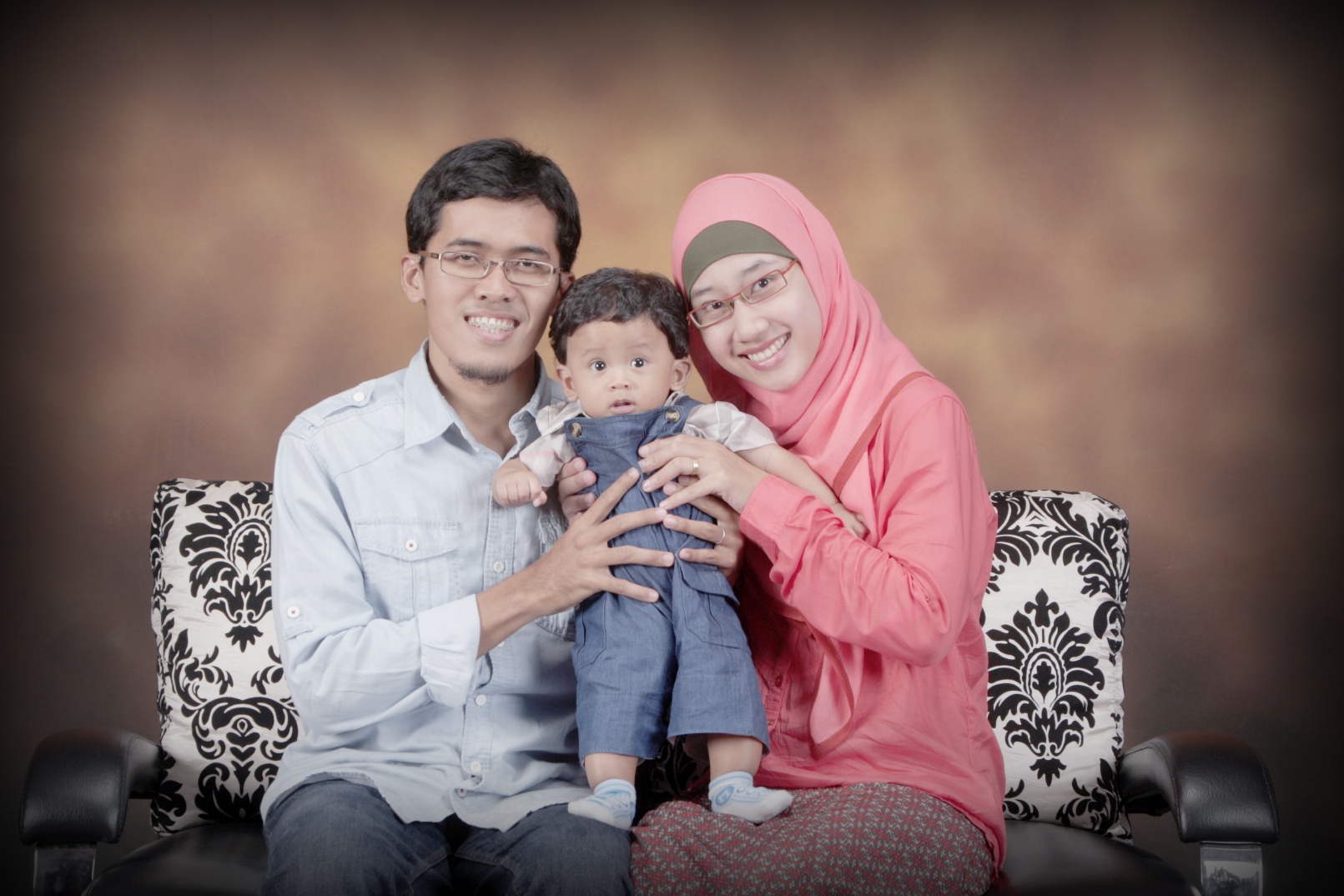 contact
ALAMAT :
PERUM PERMATA TEMBALANG KAVLING DAHLIA NO 11, KRAMAS TEMBALANG
EMAIL : 
masaboe@gmail.com
abu.salam@dsn.dinus.ac.id
YM : mas_aboe@yahoo.com
FB : masaboe@yahoo.com
HP : 0817244958
Deskripsi Singkat Matakuliah
Mahasiswa mampu memanajemen komponen Basis Data dan melakukan fungsionalitas administrator Basis Data yang baik dan benar.
SILABUS
Overview Sistem Basis Data
Operator Basis Data
Integritas Basis Data
Manajemen Transaksi
Pemulihan Basis Data
Keamanan Basis Data
Database Machine
Struktur Fisik Basis Data
Database Tuning
Sistem Basis Data Untuk Model Lain
Tujuan Pembelajaran
Pengetahuan dan pemahaman mengenai komponen-komponen yang digunakan untuk membangun suatu manajemen basis data.
Kemampuan untuk memanfaatkan fungsionalitas yang dimiliki oleh system manajemen basis data, dengan penekanan pada system relasional, dalam mendukung fungsi administrator database.
outcome
Menjelaskan Proses pengaksesan basis data yang optimal, serta dapat menjelaskan proses optimasi yang dilakukan di dalam DBMS
Menjelaskan berbagai fungsionalitas yang dimiliki oleh suatu system manajemen basis data
Mengimplementasikan basis data yang bukan hanya baik dari segi rancangan logic, tetapi juga baik dalam pengimplementasian secara fisik
Melaksanakan fungsi administrator basis data
Komponen penilaian
Range Nilai
A : 85 - 99
B : 70 - 84
C : 56 – 69
D : 40 – 55
E :  0 - 39
Kehadiran : 75 %

Tugas	: 30%
UTS	: 35%
UAS	: 35%
BAHAN, SUMBER INFORMASI dan referensi
Henry F Korth, Silberschatz, Sudarsan “Database system concepts”
C.J Date “An Introduction to Database Systems”
Fatansyah, “Basis Data”
Adi Nugroho, ST., MMSI., “Konsep Pengembangan Sistem Basis Data”